OZPS TO MODEL, PROCES I PŁASZCZYZNA WSPÓŁPRACY  PARTNERSKIEJ NA RZECZ  INSTYTUCJI POMOCY SPOŁECZNEJ Wykład nr 2, część nr 2 seminarium: Nowe narzędzie oceny zasobów pomocy społecznej
Projekt "Narzędzie agregowania i monitorowania danych w obszarze włączenia społecznego" POWR.02.05.00-00-0111/16 realizowany w ramach Działania 2.5 Skuteczna pomoc społeczna Programu Operacyjnego Wiedza Edukacja Rozwój 2014-2020
OZPS – model kształtowania rzeczywistości w lokalnym środowisku
Najprostsza definicja modelu
W największym skrócie termin „model” oznacza pewien system założeń, pojęć i występujących zależności między nimi, pozwalający opisać (modelować) w przybliżony sposób jakiś aspekt rzeczywistości. 
  W przypadku narzędzia OZPS mamy na myśli rzeczywistość społeczną na określonym terytorium, np. gminy / powiatu / regionu. 
  Przykładem rzeczywistości społecznej jest kreowanie i autentyczne tworzenie architektury usług społecznych.
Uniwersalne cechy modeli w obszarze polityki społecznej (1)
W każdym modelu można doszukać się jego swoistych cech (tzw. wyróżników), przy czym część z nich uznaję się za uniwersalne. 
Podobnie jest z narzędziem OZPS, w którym można odnaleźć takie cechy, które są identyczne dla większości modeli. Przykład takich modeli:
Gminny Model Wychodzenia z Bezdomności, w ramach projektu systemowego EFS 1.18 pn.: „Tworzenie i rozwijanie standardów usług pomocy i integracji społecznej”, zadanie nr 4 w zakresie standaryzacji pracy z bezdomnymi (2014),
Model Lokalnej Współpracy, partnerstwo wielosektorowe na rzecz zatrudnienia socjalnego, w ramach projektu systemowego EFS 1.48 pn.: „Kompleksowe formy reintegracji społeczno-zawodowej w środowisku lokalnym”(2014),
Model Centrum Integracji Społecznej, w ramach projektu systemowego EFS 1.18 pn.: „Tworzenie i rozwijanie standardów usług pomocy i integracji społecznej” (2013),
Model współpracy ośrodka pomocy społecznej, powiatowego urzędu pracy i organizacji pozarządowej w celu realizacji usługi integracji społeczno-zawodowej przetestowany w szesnastu społecznościach lokalnych, w ramach projektu EFS „Modelowy system na rzecz integracji społecznej” (2013).
Uniwersalne cechy modeli w obszarze polityki społecznej (2)
Terytorialność OZPS
Cecha ta oznacza, że proponowany Model oraz jego wewnętrzne mechanizmy mogą być zastosowane na każdym terytorium, tj. w każdej gminie, czy powiecie. W przypadku OZPS oznacza to odniesienie się do określonych obszarów tematycznych: demografia, świadczeniobiorcy pomocy społecznej, zasoby instytucjonalne etc., występujące lub mogące występować na badanym terytorium
Procesowość OZPS
Cecha ta oznacza, że poza etapowym dochodzeniem do ostatecznego rezultatu, będącego konsekwencją sekwencyjnych działań mamy do czynienia w Modelu z „reżimem technologicznym OZPS”. Wyrazem tego „reżimu” jest wykonywanie określonych operacji (np. zasilanie komórek formularza, sprawdzanie poprawności - walidacja), czas na dokonywanie analiz i sporządzanie raportów, etc.;
Otwartość OZPS
Cecha ta oznacza, że niektóre elementy modelu są podatne na scenariusze zmian (np. wprowadzanie w OZPS nowych obszarów – program „500+”), na krytykę wobec proponowanych narzędzi i sposobów korzystania z nich (np. w OZPS źródła zasilania w dane statystyczne). Otwartość jest też wyróżnikiem dającym możliwość dokonywania modyfikacji Modelu, szczególnie w fazie jego testowania ale także modyfikowania i dopasowywania do wymogów kierunków prowadzonej polityki społecznej (interwencji pomocy społecznej).
Partycypacyjność OZPS
Cecha ta oznacza, że ostateczny kształt Modelu jest i będzie wynikiem nie tylko praktycznych testów ale także wynikiem konsultacji z przedstawicielami partnerskich podmiotów i instytucji, odpowiedzialnych za sytuację społeczną na danym terytorium, co miało miejsce na początku konstrukcji formularza (2012/2013) oraz obecnie na etapie wprowadzania mechanizmów agregowania danych.
OZPS – podejście procesowe do działań instytucji pomocy społecznej
Co to jest proces? Najkrócej to:
następujące po sobie w danym czasie zmiany systemu (np. systemu organizacji) poprzez zdarzenia połączone związkiem przyczynowo skutkowym. Każdy proces ma swój początek i koniec, lecz koniec jednego procesu oznacza jednocześnie moment podjęcia działań interwencyjnych, modyfikacyjnych oraz ulepszających.
Etapowość procesu budowy narzędzia OZPS
Czy dzisiaj zakończenie prac nad OZPS?
Chyba jednak nie ! W teorii zarządzania na początku XXI w. pojawiła się tzw. koncepcja Deminga, utożsamiana z ciągłym doskonaleniem systemów, procesów, czy produktów, przebiegającym wg czterech następujących po sobie etapach:
OZPS – płaszczyzna współpracy partnerskiej
OZPS – specyficzna płaszczyzna dla partnerskiej współpracy
Na OZPS można spojrzeć przez pryzmat partnerstwa
Wybrane przykłady perspektyw:
Perspektywa pracownika socjalnego,
Perspektywa pracy zespołów projektowych,
Perspektywa organizacji pozarządowych.
OZPS – perspektywa pracownika socjalnego (1)
Praca socjalna – usamodzielnienie życiowe „klienta pomocy społecznej
Pracownik socjalny musi korzystać ze specjalistycznych usług świadczonych przez inne instytucje, podmioty, organizacje i środowiska sąsiedzkie
Współpraca partnerska podstawą dla działania metodą pracy środowiskowej.
OZPS – perspektywa pracownika socjalnego (2)
Przykład opinii z 2013 r. (początki OZPS):
     „Moje poszukiwania zasobów środowiska wzięły się z realnych potrzeb osób starszych, z którymi pracownik socjalny na co dzień pracuje, a których samodzielnie nie jest  w stanie zabezpieczyć bez udziału innych instytucji i pracujących w nimi osób. Wykaz potencjalnych partnerów powstawał w sposób naturalny adekwatnie do podejmowanych zadań. Bardzo szybko stało się jasne, że dla rozwiązania bieżących problemów klientów przydatne okazały się instytucje, które na pozór nic nie mają wspólnego z pomocą społeczną, a których kompetencje wpisują się jednak w katalog codziennych spraw do załatwienia. W planach mojej pracy korzystam z rejestrów OZPS, szczególnie w odniesieniu do zdolności wykonawczych różnych instytucji, np. liczby miejsc w różnych jednostkach organizacyjnych – Uniwersytet III Wieku, Ośrodki Wsparcia, inicjatywy projektowe organizacji pozarządowych.”

    Opinia zarejestrowana w trakcie pilotażu Zadania Nr 2 Zadania nr 2 „Działania w zakresie wdrażania standardów pracy socjalnej i funkcjonowania instytucji pomocy społecznej”, w ramach projektu systemowego 1.18 „Tworzenie i rozwijanie standardów usług pomocy i integracji społecznej”, równolegle realizowanego z projektem „Koordynacja na rzecz aktywnej integracji” – OZPS
OZPS – perspektywa pracy zespołów projektowych
Projekty są zazwyczaj odpowiedzią na zidentyfikowane problemy społeczne. 
    Wielu grantodawców chętniej popiera wnioski, w których warunkiem przystąpienia do konkursu     jest zawiązanie  partnerstwa. 
    Projekt jako metoda pracy charakteryzuje się następującymi po sobie logicznie ułożonymi        działaniami (tzw. kamieniami milowymi). 
    Posiadanie wiedzy na temat zasobów otoczenia ułatwia znacznie potencjalnym projektodawcom     dotarcie do właściwych partnerów czy środków. 
   Sporządzona rzetelnie diagnoza przy pomocy formularza OZPS jest źródłem informacji, oszczędzając    czas i energię zespołu projektowego poszukującego współrealizatorów.
OZPS – perspektywa organizacji pozarządowej  (1)
2017 r. – inicjatywa grupy osób z zespołu opracowującego w 2012 r. pierwszy formularz OZPS i Janowskiego Stowarzyszenia Niesienia Pomocy „Humanus” z Janowa Lubelskiego przybliżenia tematyki OZPS środowisku organizacji pozarządowych przy udziale przedstawicieli jednostek organizacyjnych pomocy społecznej z Woj. Lubelskiego – warsztaty edukacyjne i konsultacje.
 Liczba uczestników – ponad 50 osób, z w tym przedstawiciele 20 NGO oraz 4 OPS-ów oraz 1 PCPR.
OZPS – perspektywa organizacji pozarządowej (2)
Najważniejsze rezultaty:
    Rezultat: Pierwsze zetknięcie się z tematyką OZPS oraz techniką jej sporządzania – ponad 90% uczestników po raz pierwszy uzyskało informację o zadaniu ustawowym. Uczestnicy do tej pory nie posiadali wiedzy, iż OZPS traktowane jest jako rodzaj badania, pozwalającego uzyskać odpowiedź na przykładowe pytania: co jest badane – jakie obszary działalności lokalnej polityki społecznej? w jaki sposób gromadzone są dane? oraz w co może być końcowym efektem takiej pracy, czyli że są formułowane wnioski i rekomendacje dla lokalnych władz.  
    Rezultat: Uznanie OZPS jako narzędzia zarządzania lokalnymi zasobami w obszarze szerszym niż pomoc społeczna - wszyscy reprezentanci NGO uznali narzędzie OZPS (formularz) jako służące lokalnemu zarządzaniu obszarem szerszym niż problematyka pomocy społecznej.
    Rezultat: Poznanie kalendarza prac nad OZPS - przedstawiciele NGO do tej pory nie znali kalendarza prac nad OZPS a także nie znali najważniejszych „aktorów”. Jednocześnie przedstawiciele NGO uzyskali  wiedzę, że jednostki organizacyjne pomocy społecznej utożsamiane są w procesie OZPS jako koordynatorzy całego zadania na obszarze danego samorządu terytorialnego. 
    Rezultat: Poznanie schematu formularza OZPS – obszarów tematycznych oraz ich interpretację – przed warsztatami ponad 90% przedstawicieli NGO nie miało okazji poznać wzorzec formularza OZPS, jego wewnętrzną strukturę i zawartości merytoryczne.
OZPS – perspektywa organizacji pozarządowej (3)
Najważniejsze rezultaty – opinie NGO o możliwości współpracy:
OZPS – perspektywa organizacji pozarządowej (4)
Najważniejsze rezultaty – opinie NGO o możliwości współpracy:
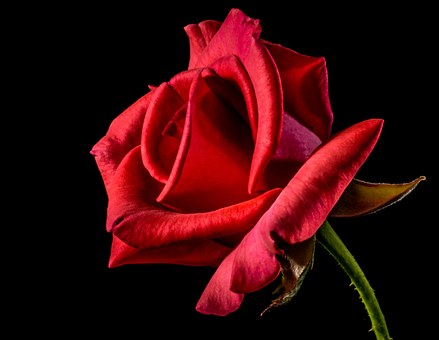 Koniec wykładu nr 2Bardzo dziękuję za uwagę